歯科からの食育・食支援
すべてのライフステージごとのポイント
テーマパーク8020
妊娠期の食支援
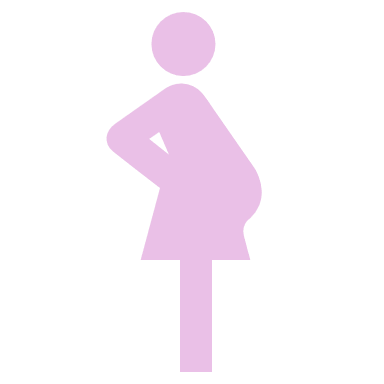 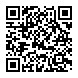 妊産婦のための食事バランスガイド
（厚生労働省HP）
胎児の歯の発育
（授乳期～離乳期～幼児期前半～幼児期後半）
乳幼児期の食支援
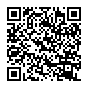 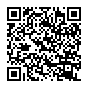 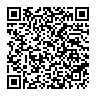 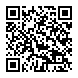 0歳児からの食べる機能①
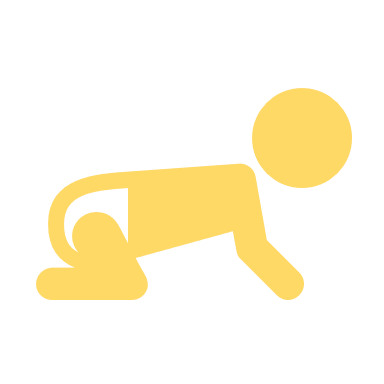 5～8か月頃
ひとりで上手に食
べる力がつくまで
0歳児からの食べる機能②
離乳から食べる力
の基礎ができるまで
離乳の準備が
できるまで
赤ちゃんの口腔育成、 0歳からの摂食・嚥下
歯科関係者のための食育支援ガイド2019　
p.34～35（日本歯科医師会HP ）
9か月～2歳頃
（東京都多摩小平保健所HP）
学齢期の食支援
（小学校低学年～小学校中学年～小学校高学年～中学生～高校生）
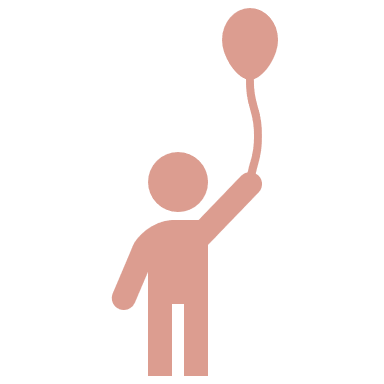 乳幼児期～学齢期①
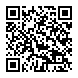 日歯８０２０ＴＶ
歯科関係者のための食育支援ガイド2019　
p.53～62（日本歯科医師会HP ）
乳幼児期～学齢期②
成人期の食支援
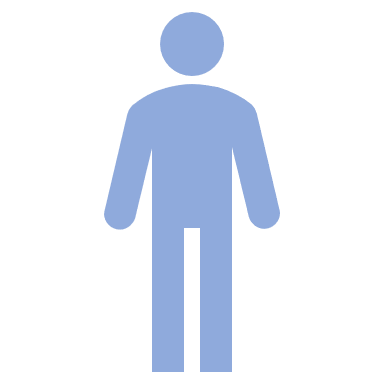 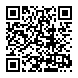 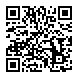 生活習慣病を防ごう
健康手帳　p.24
（厚生労働省HP ）
咀嚼支援マニュアル（受診者用）
平成21～23年度厚生労働科学研究
（研究代表者：安藤雄一）
健康を維持する食育
高齢期の食支援
摂食嚥下障害①
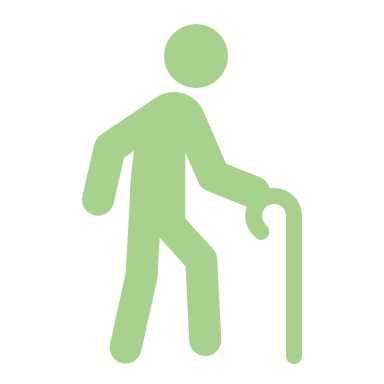 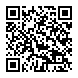 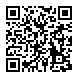 高齢期の食育支援、オーラルフレイルの予防
歯科関係者のための食育支援ガイド2019
p.95～108（日本歯科医師会HP ）
スマイルケア食の選び方
（農林水産省HP ）
摂食嚥下障害②
認知症と食